Mozgásszervrendszer
ELLENŐRZÉS
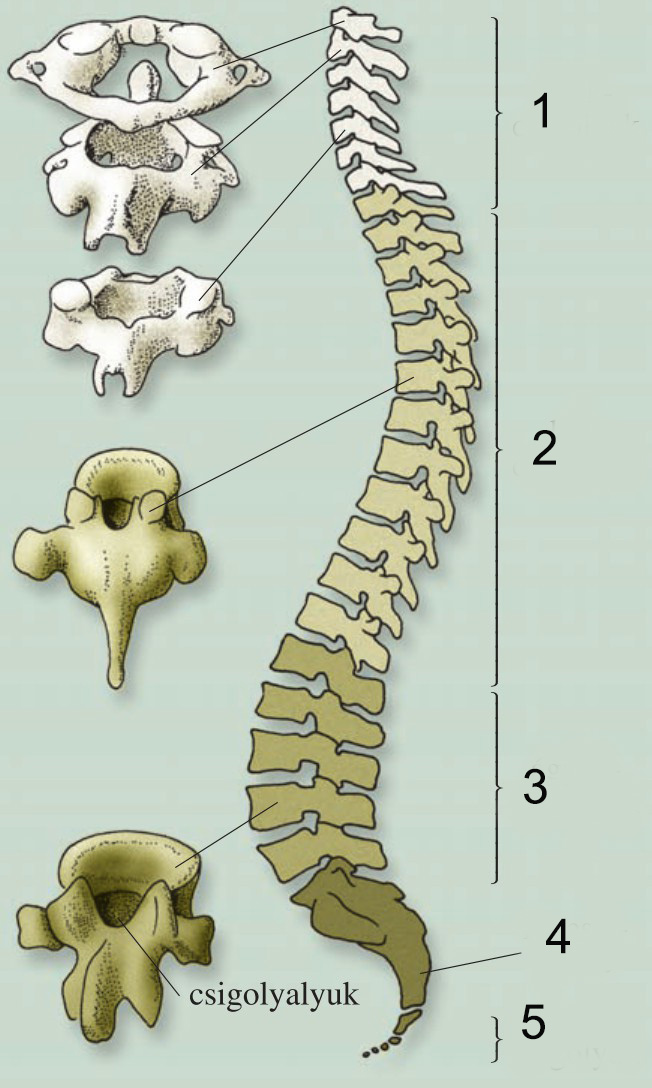 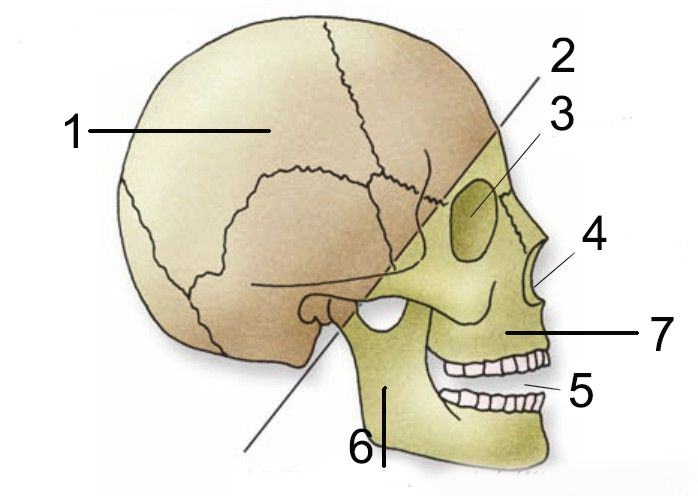 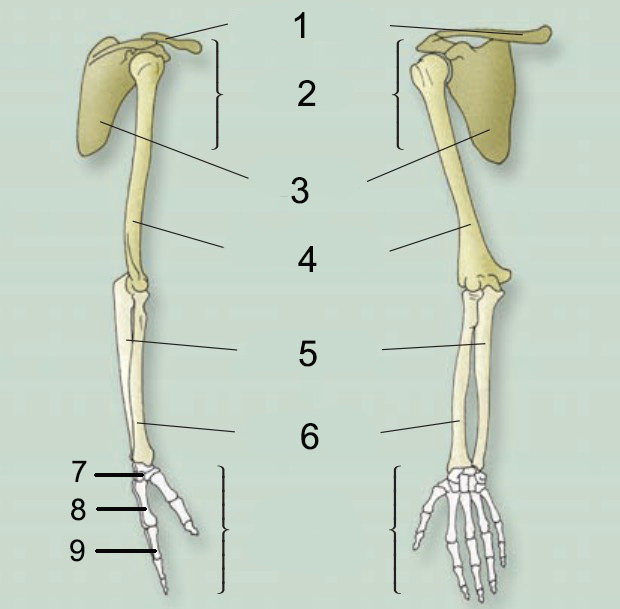 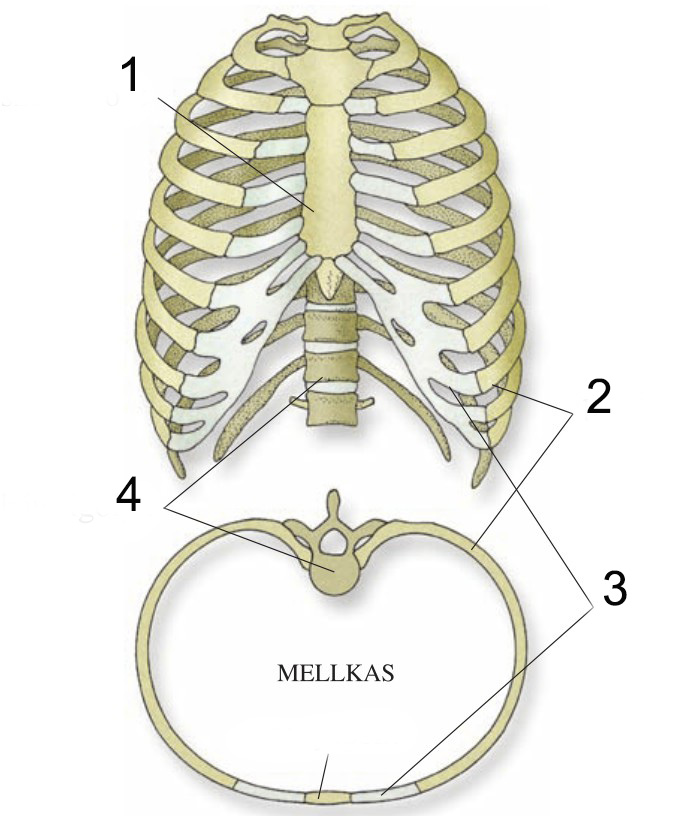 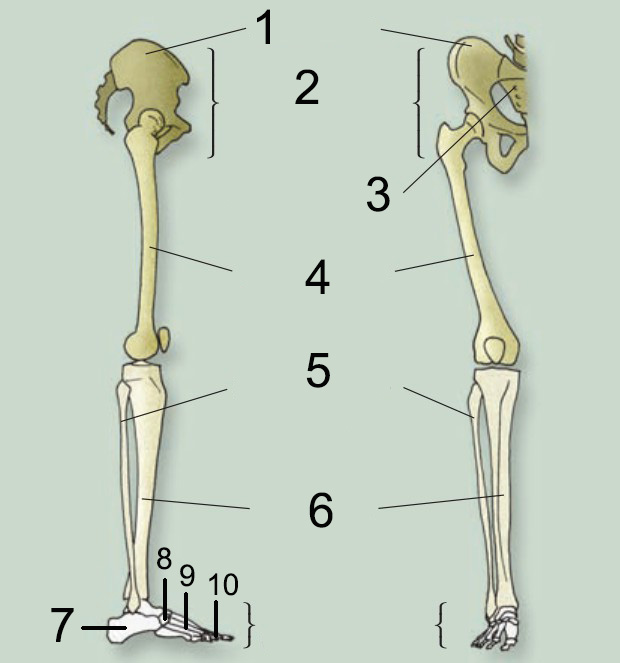 11
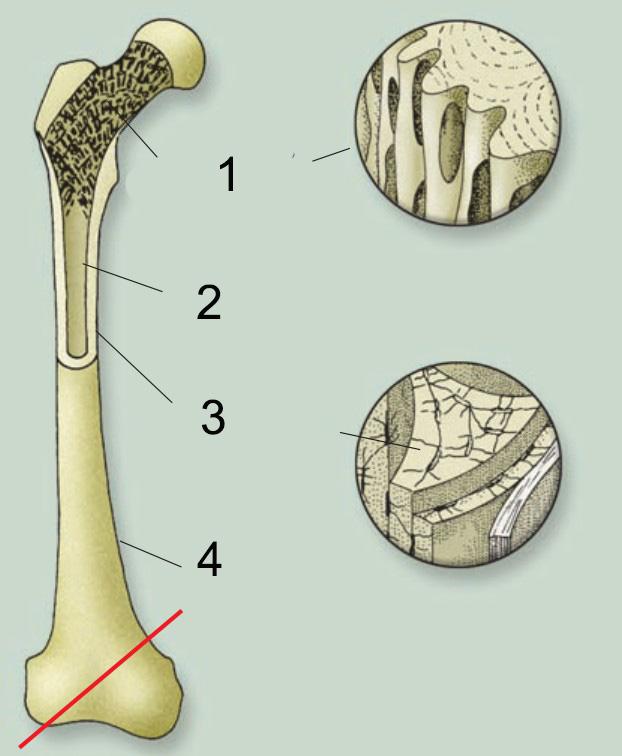 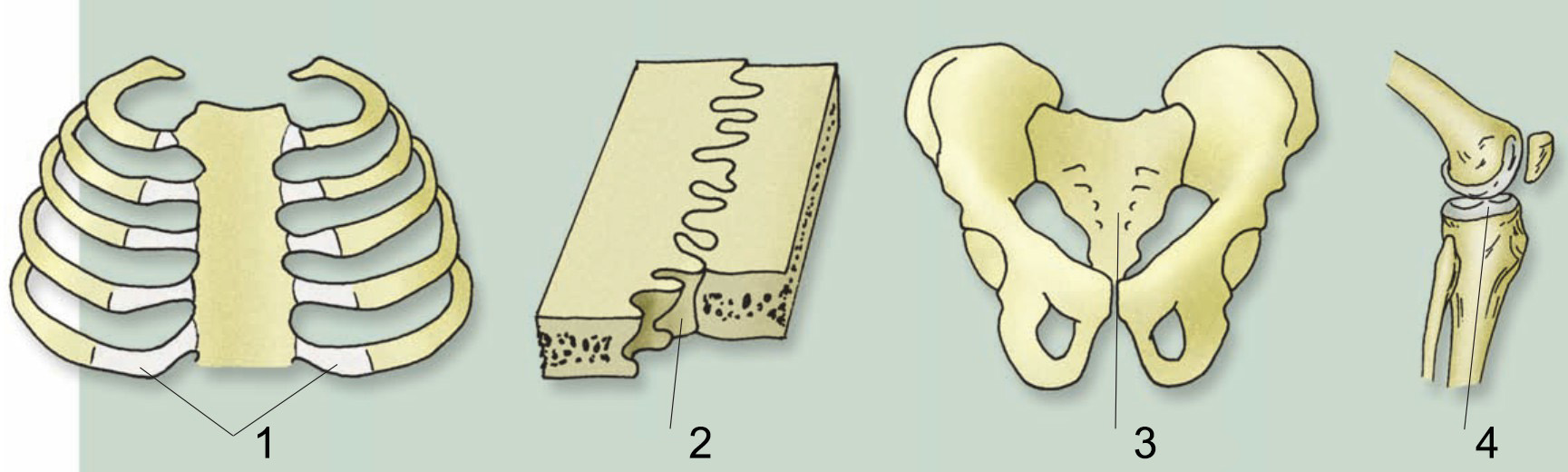 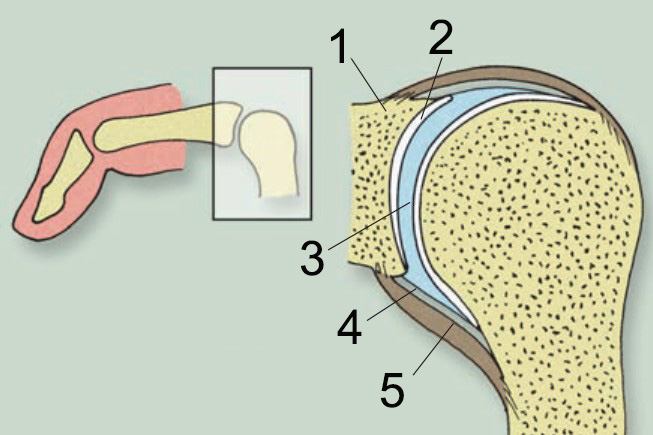 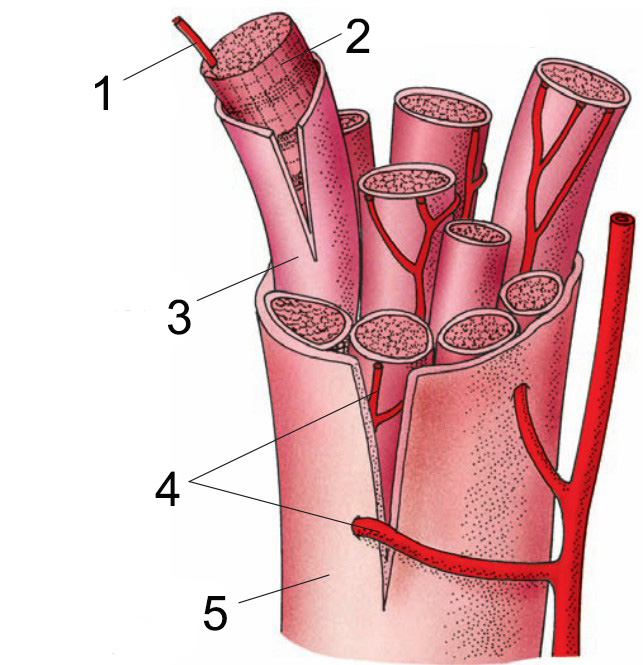